Mu2e Calorimeter mechanics status of the design  and parts realization
F. Happacher, A. Saputi   
for the Calorimeter group
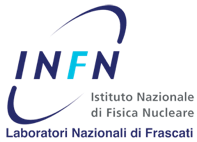 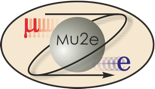 status
We are going to undergo a Construction Readiness Review next July
The calorimeter mechanics design is almost final
Need to check final tolerancies of crystals and Sipms
Harmonize matching of all components

We built prototypes for all the parts
The most delicate task has been the realization of the cooling system for the SiPM and FEE.
We optimized it and tested with the module-0 and with dedicatet tests in vacuum (see Matteo and Fabrizio’s talks)
The assembly and integration of the calorimeter has been discussed and agreed upon with the Muon Beam line
1
Fabio Happacher |   Referee CSN1
27/04/18
The Mu2e calorimeter view
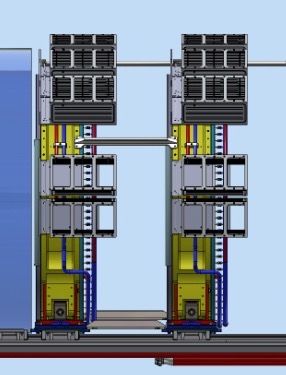 2
Fabio Happacher |   Referee CSN1
27/04/18
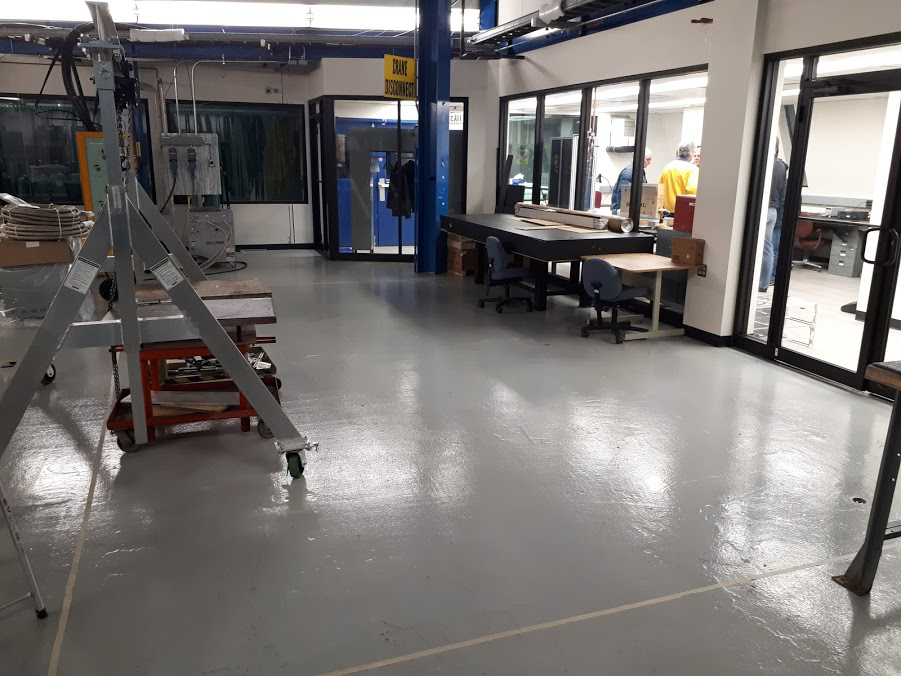 3
Fabio Happacher |   Referee CSN1
27/04/18
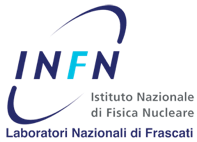 Calorimeter parts
non chi comincia ma quel che persevera
The calorimeter consists of two annuli each one composed of:
n. 10 Readout elect . crates
Source_Plate
Crystals
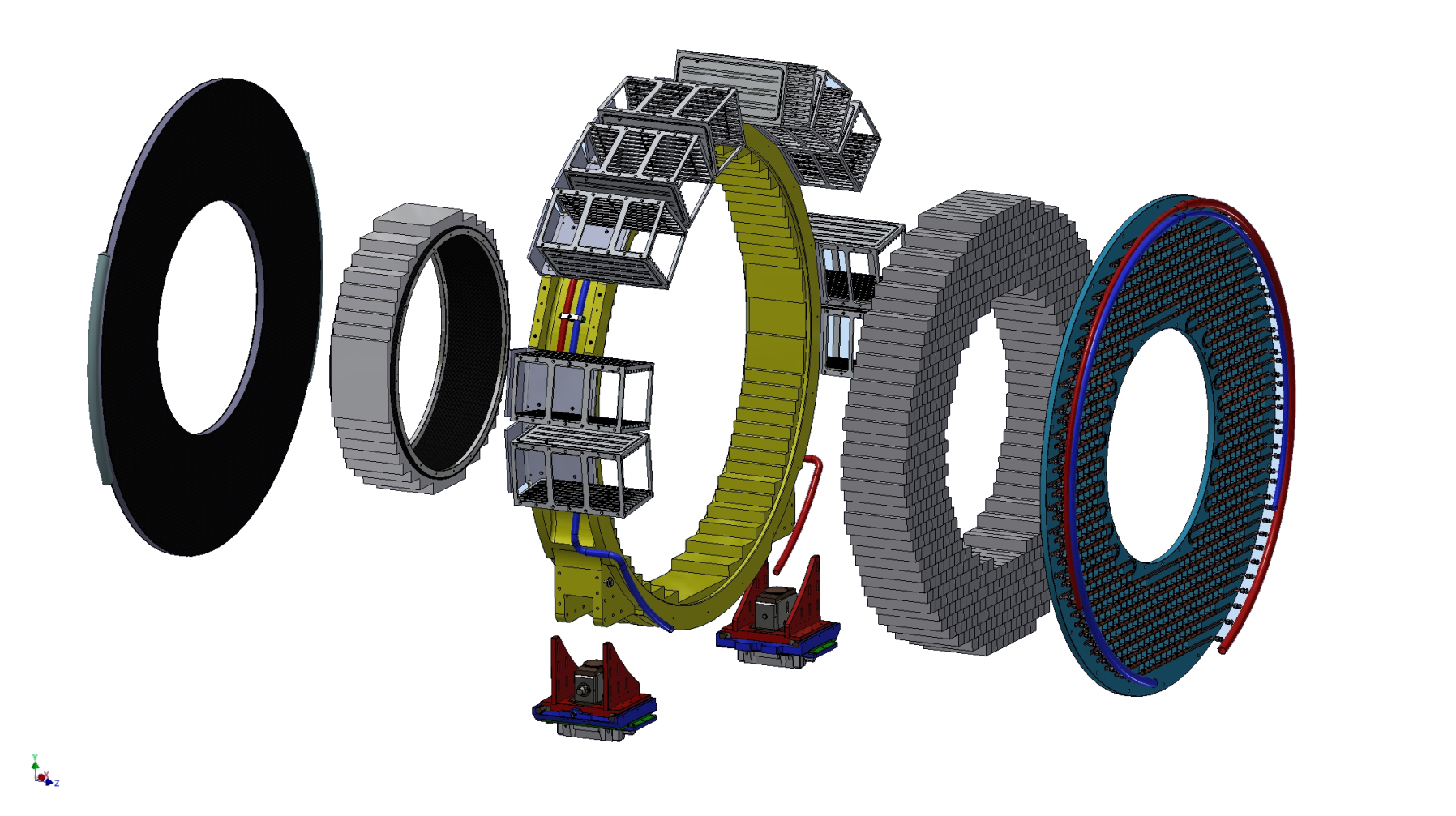 FEE_Plate
Inner ring
SiPM holder
Manifolds
Hydraulic connections
Inner steps
Outer steps
Alignment targets
Outer ring
Foot
4
Fabio Happacher |   Referee CSN1
27/04/18
Prototypes
We have prototyped most of the mechanical parts of the calorimeter:
The feet
The outer cylinder
The inner CF cylinder
The crates and theyr cooling
The CF source plate
The FEE plate (module 0)
The FEE cooling circuit
The FEE holder
5
Fabio Happacher |   Referee CSN1
27/04/18
Mock up activities
The prototyped outer cylinder didn’t have the stepped profile to arrange the crystals:
We manufactured a monolithic stepped ring to insert in the outer cylinder

The CF inner ring also did not come with the stepped margin
We 3D printed it @LNF

we now have this parts; we start piling up the iron fake crystals wrapped with Tyvek as soon as we assemble the two rings together.
Measure the alignment of crystals at every row
Build a front plate portion with the appropriate FEE apertures to check stacking tolerances
6
Fabio Happacher |   Referee CSN1
27/04/18
7
Fabio Happacher |   Referee CSN1
27/04/18
Feet mock up
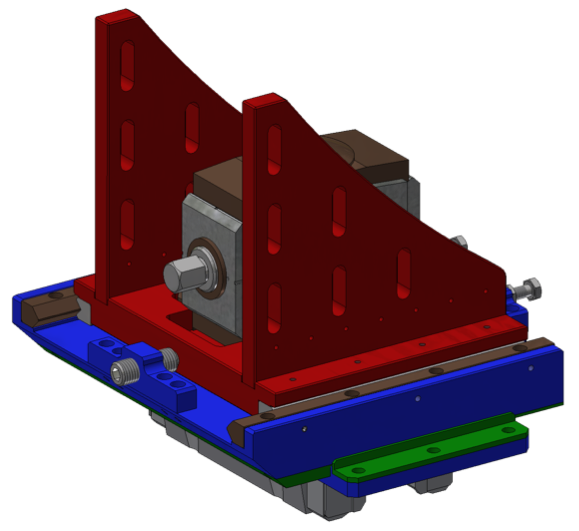 8
Fabio Happacher |   Referee CSN1
27/04/18
Support rings
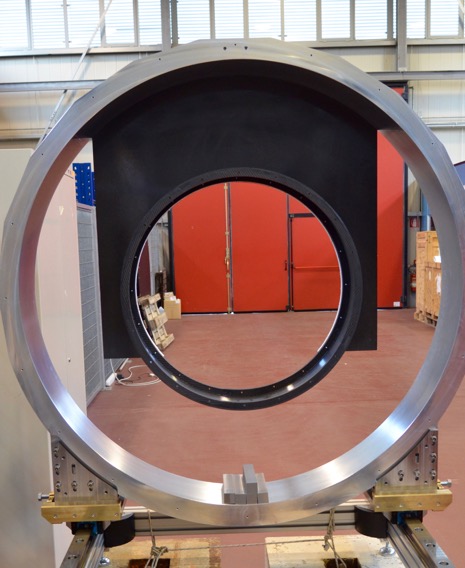 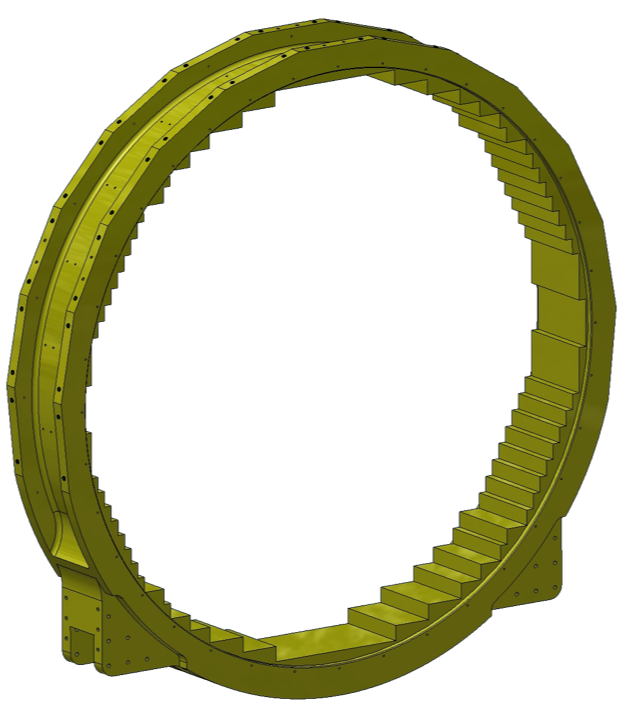 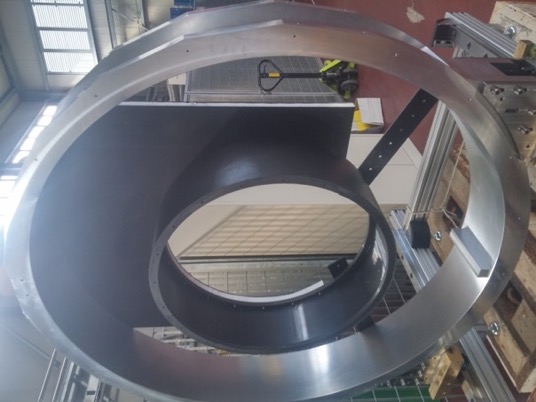 stepped margin
9
Fabio Happacher |   Referee CSN1
27/04/18
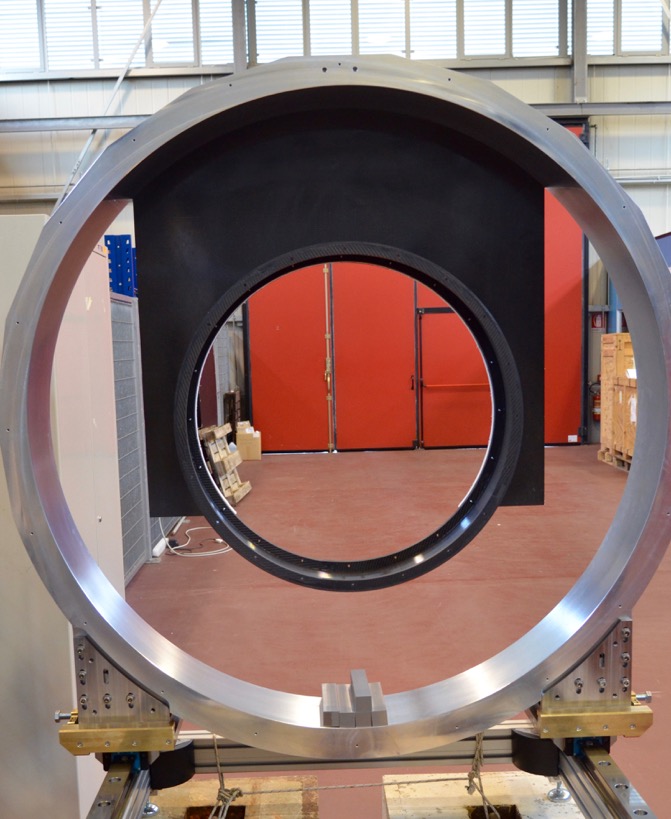 10
Fabio Happacher |   Referee CSN1
27/04/18
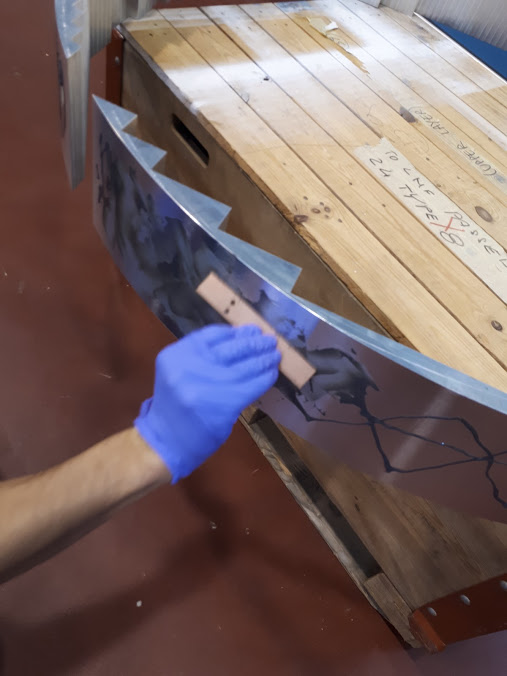 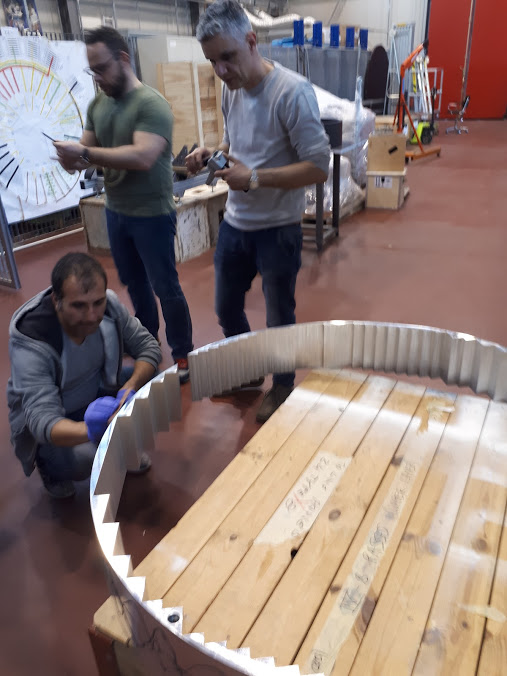 11
Fabio Happacher |   Referee CSN1
27/04/18
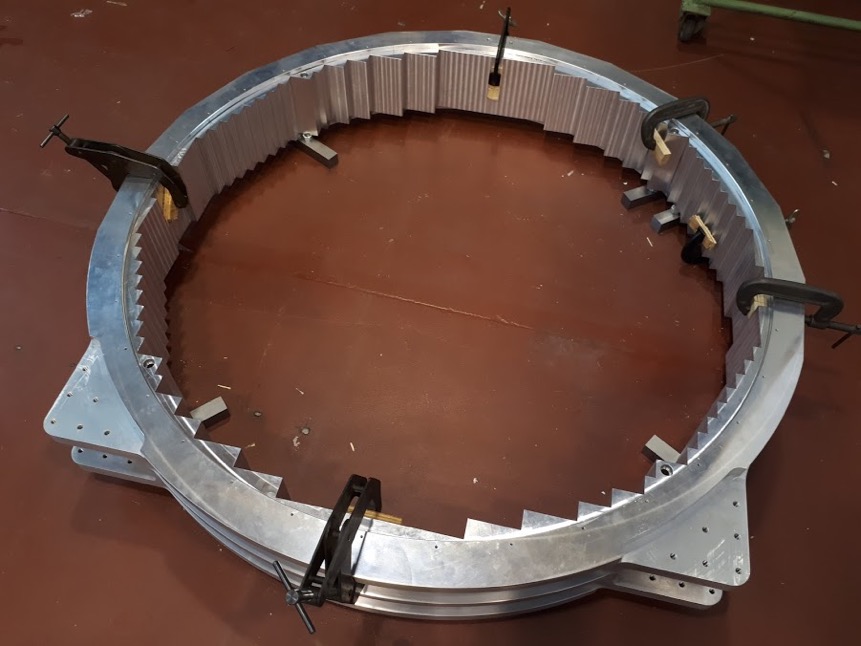 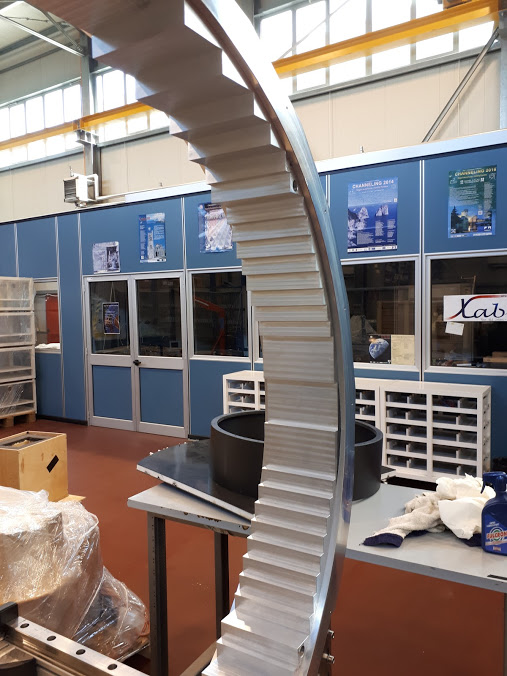 12
Fabio Happacher |   Referee CSN1
27/04/18
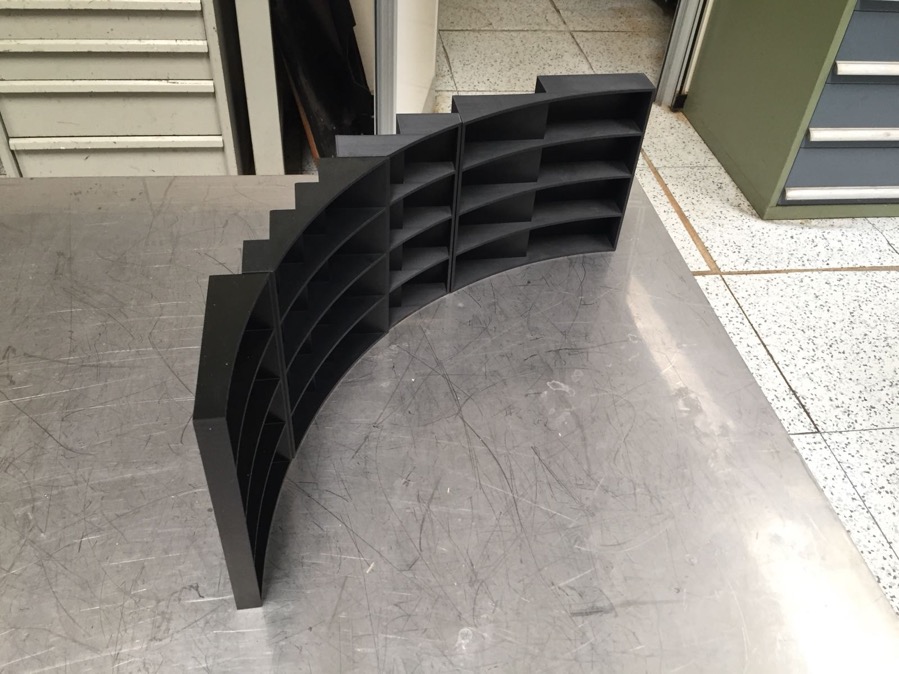 13
Fabio Happacher |   Referee CSN1
27/04/18
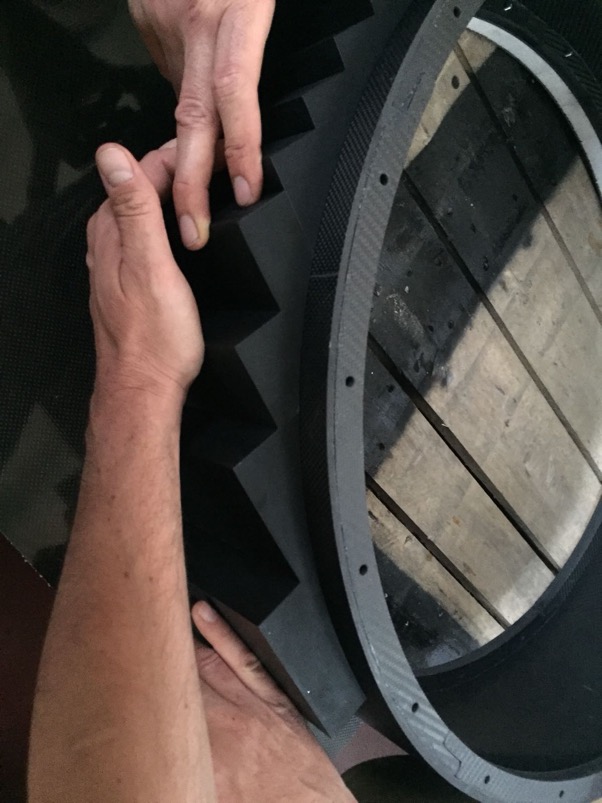 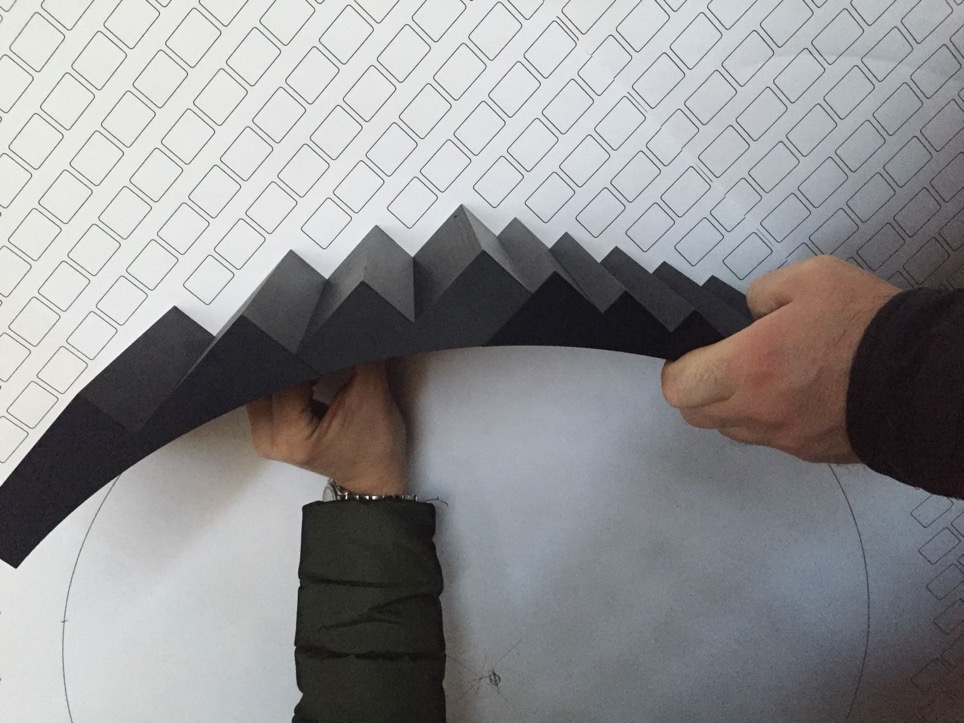 14
Fabio Happacher |   Referee CSN1
27/04/18
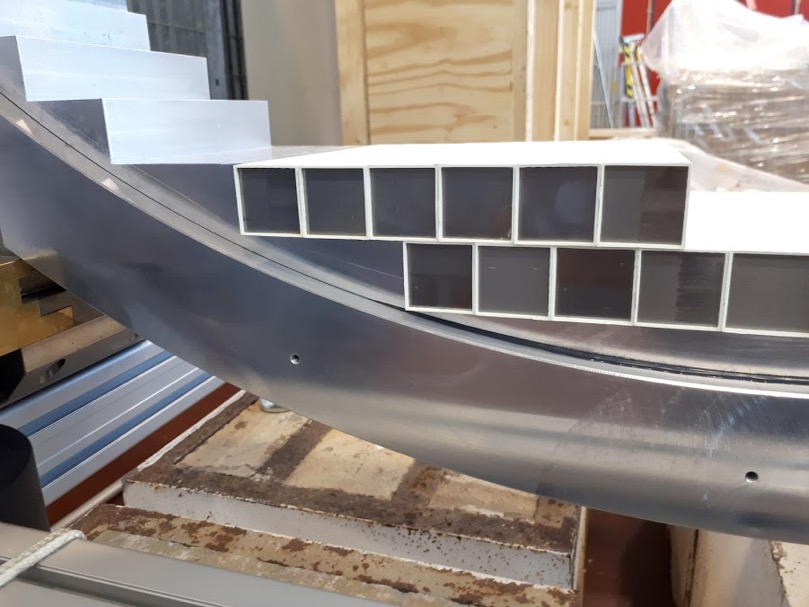 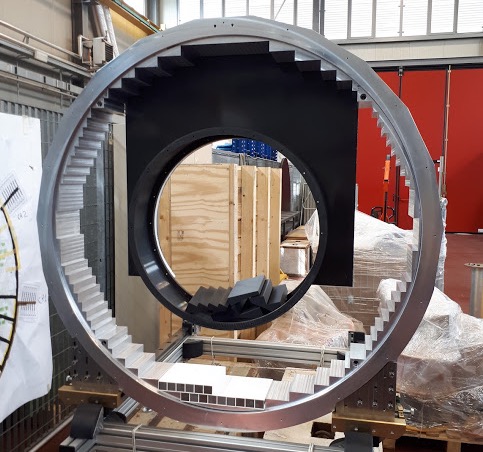 15
Fabio Happacher |   Referee CSN1
27/04/18
Inner steps
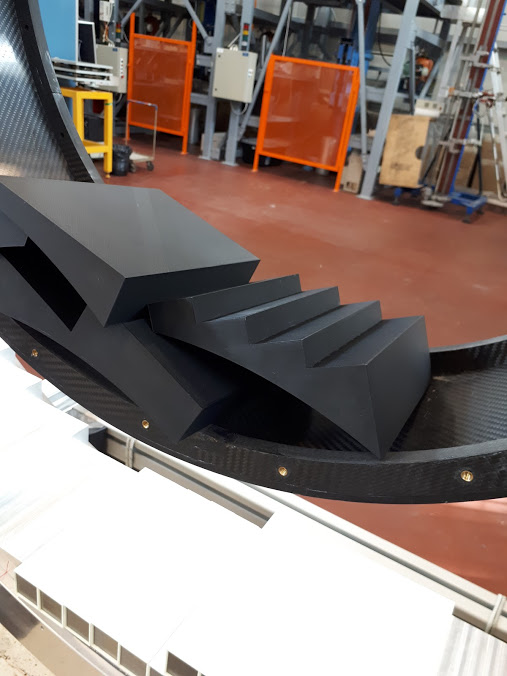 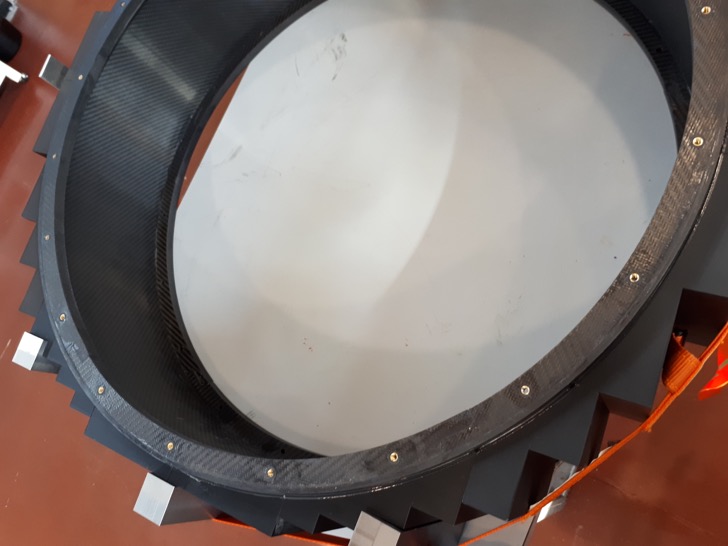 16
Fabio Happacher |   Referee CSN1
27/04/18
Survey of the geometry
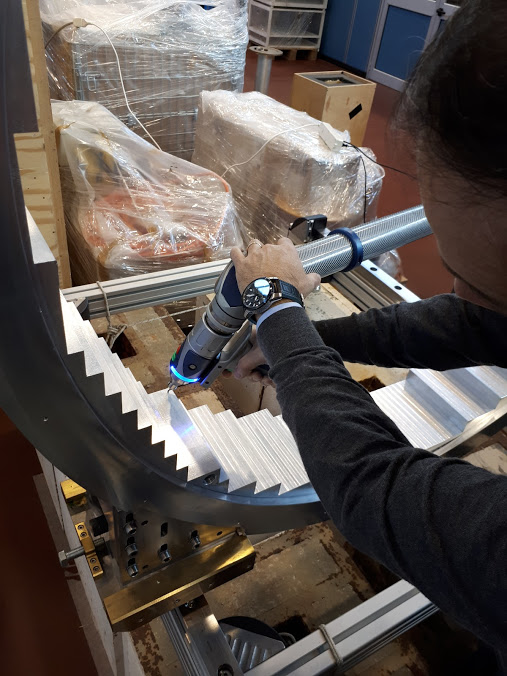 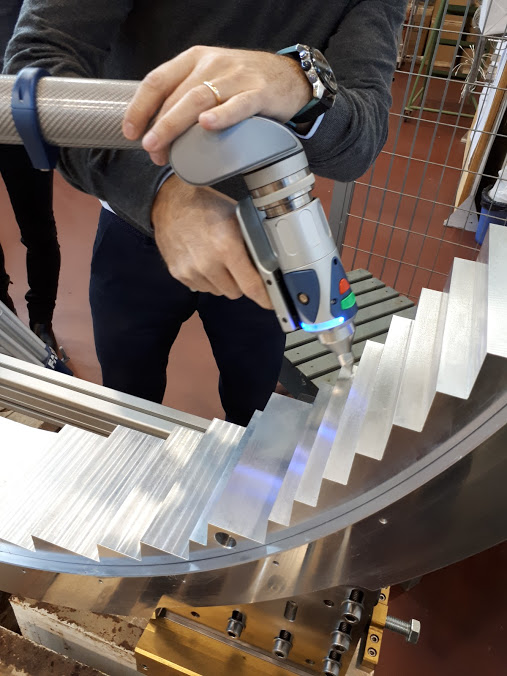 17
Fabio Happacher |   Referee CSN1
27/04/18
Crystal positioning survey
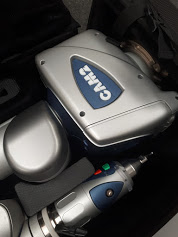 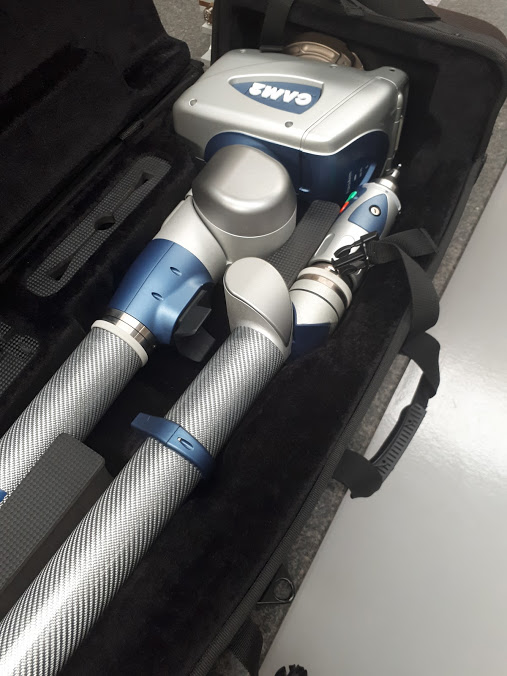 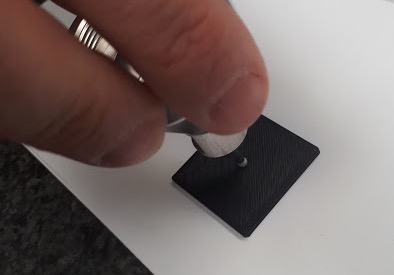 18
Fabio Happacher |   Referee CSN1
27/04/18
Staggered stack
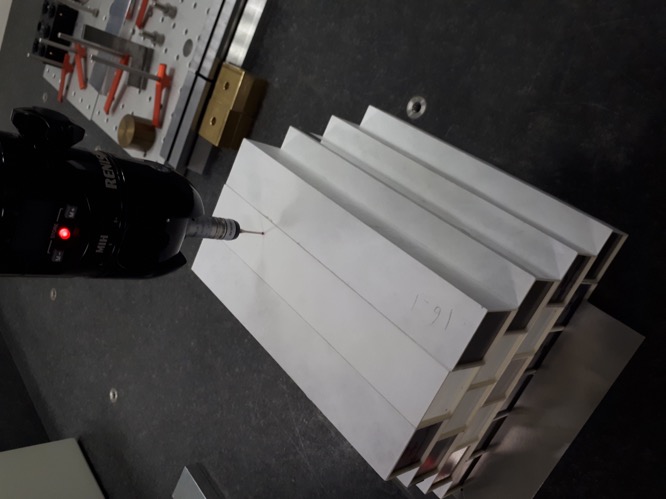 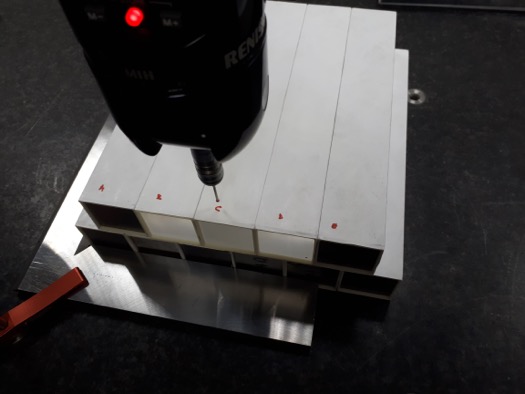 19
Fabio Happacher |   Referee CSN1
27/04/18
Detector assembly sequence
non chi comincia ma quel che persevera
Step_3
Step_7&8
Step_4&6
Main assembly steps:
Outer ring
FEE plate (pre-assembled)
Crates (empty)
Crystals
Inner ring
Crystals
Alu sponge
Calibration source plate
EL boards
SiPM holders
Fibers (spheres, etc.)
Cables (LV connection)
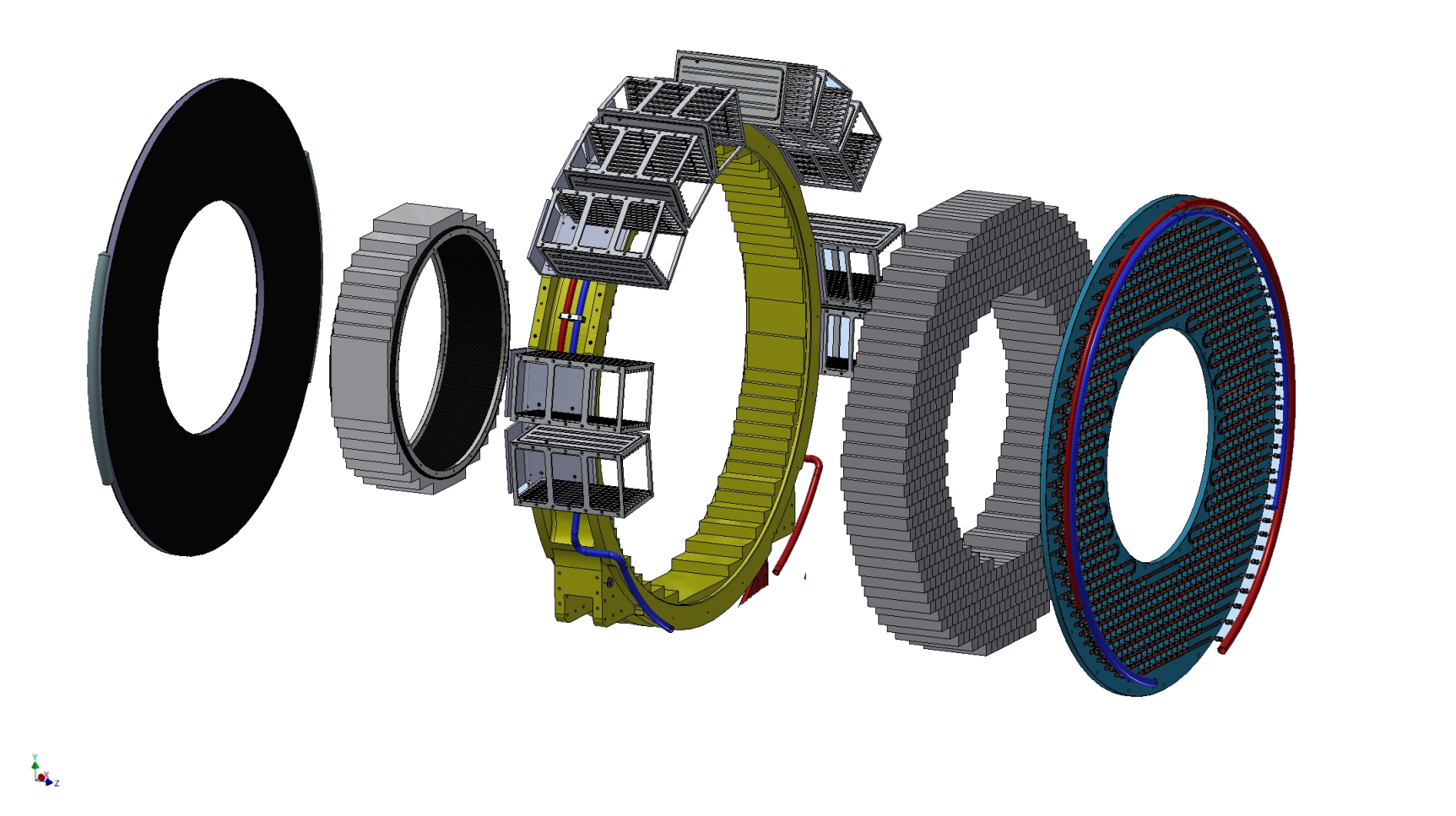 Step_2
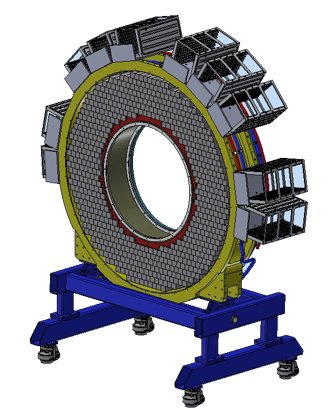 Step_5
Step_1
Step_10
The calorimeter components will be assembled using a workbench that allows also to move the calorimeter if needed. 
The outer ring will be bolted on the workbench and all others components will be mounted on it.
Fabio Happacher |   Referee CSN1
20
27/04/18
Services cables routing tray
1.       red is the envelope of LV AWG 8 cables. ⦰ 40 mm.
2.       yellow is the envelope of LV and HV AWG 12 cables. ⦰ 25 mm.
3.       Green is the envelope of all HV AWG 22 cables. ⦰ 16 mm.
21
Fabio Happacher |   Referee CSN1
27/04/18
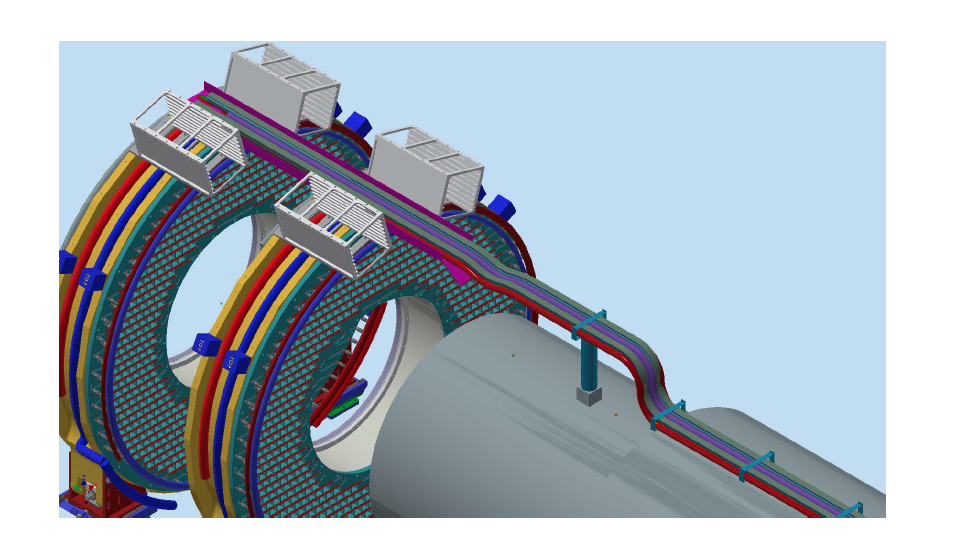 Loop for recovering cables slack in/out when calo moves
No cable induced strain
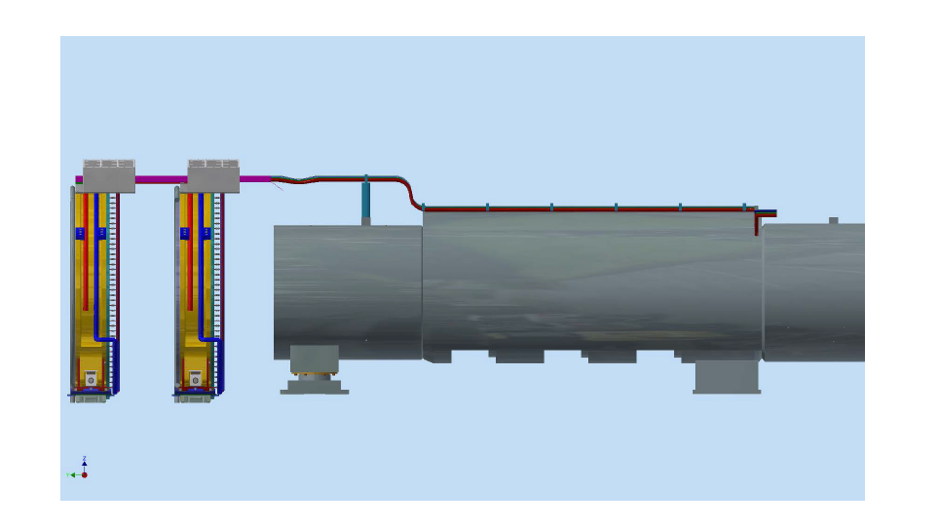 22
Fabio Happacher |   Referee CSN1
27/04/18
Detector handling (Transport and installation tools)
non chi comincia ma quel che persevera
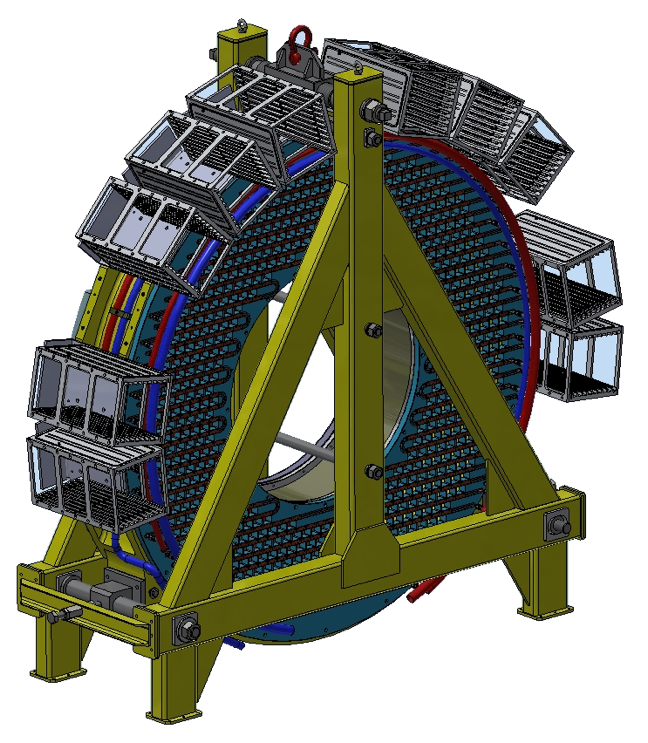 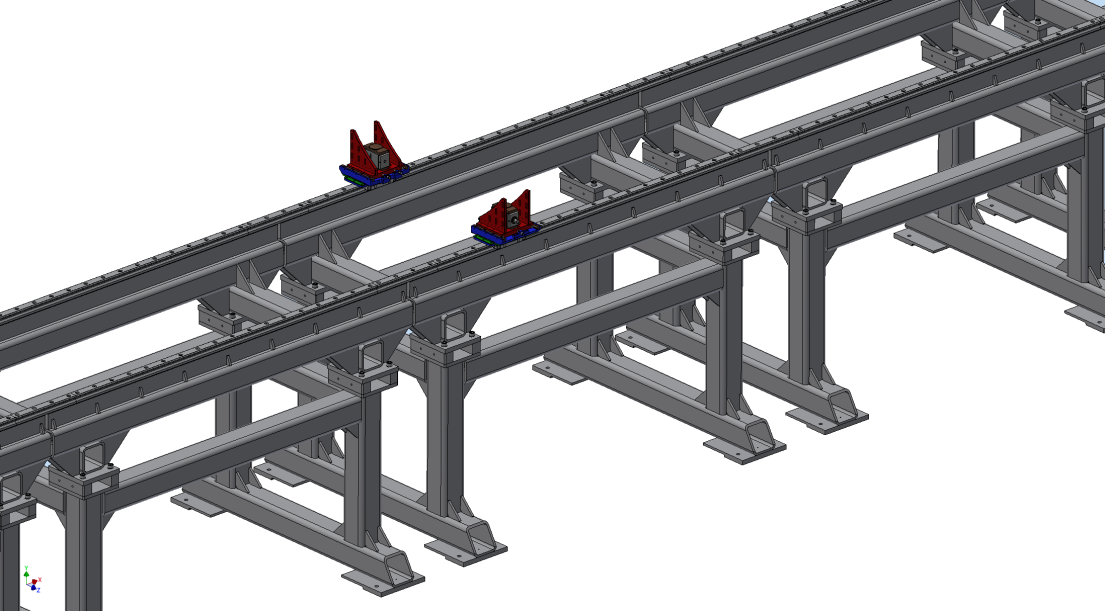 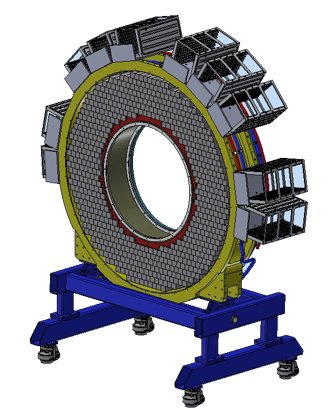 Each disk will be transported and installed using the TI-frame.
The feet will be installed on the rails before the installation of the disk.
Fabio Happacher |   Referee CSN1
23
27/04/18
Prototyping:  Module-0
All the designed technology has been tested building a module 0 that implements all the choices  of the actual calorimeter:
Arrangement of crystals
Cooling system
Crate prototype 
FEE+Sipm housing
Crystal wrapping
24
Fabio Happacher |   Referee CSN1
27/04/18
Module - 0
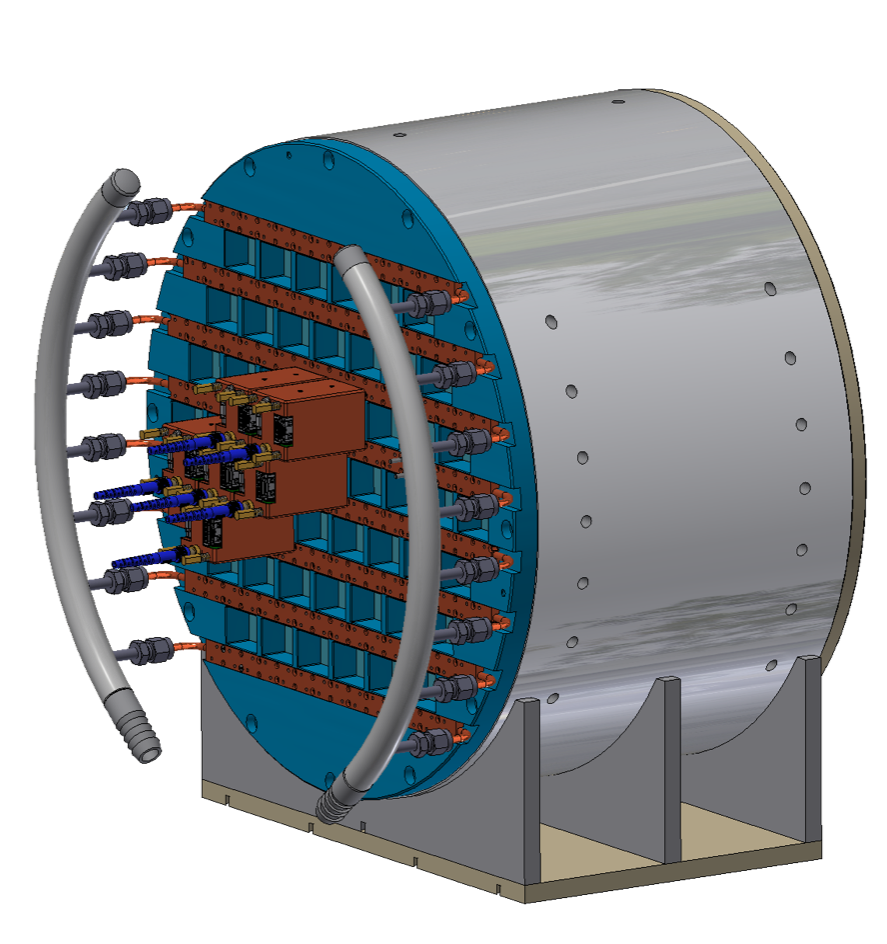 non chi comincia ma quel che persevera
n. of crystals: 51

Fill Factor: ~81%

Total weight: ~70 kg

Overall sizes:
Dout= 356 mm
Depth = 226 mm
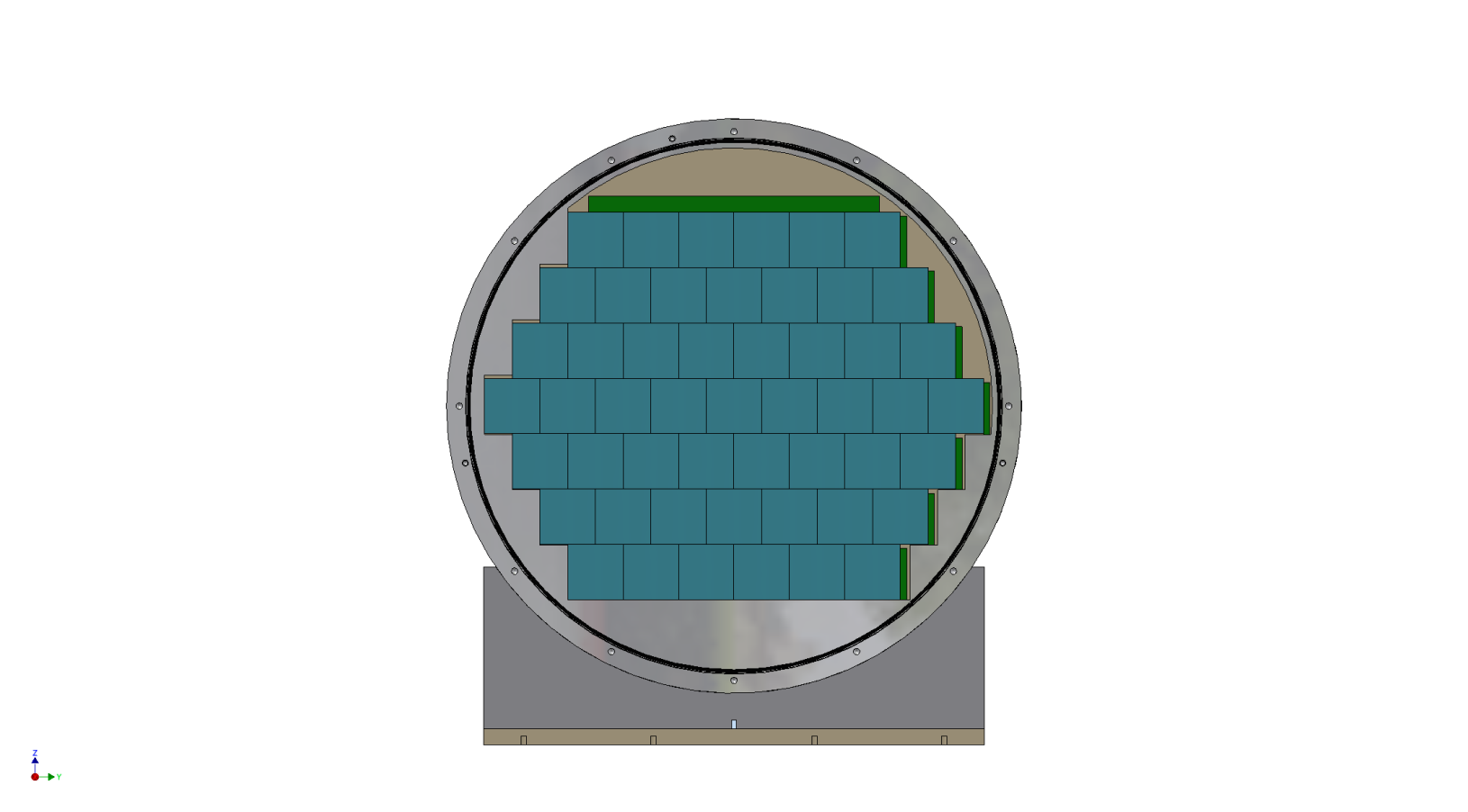 25
Fabio Happacher |   Referee CSN1
27/04/18
Module - 0
non chi comincia ma quel che persevera
Back_Plate
Al Cylinder
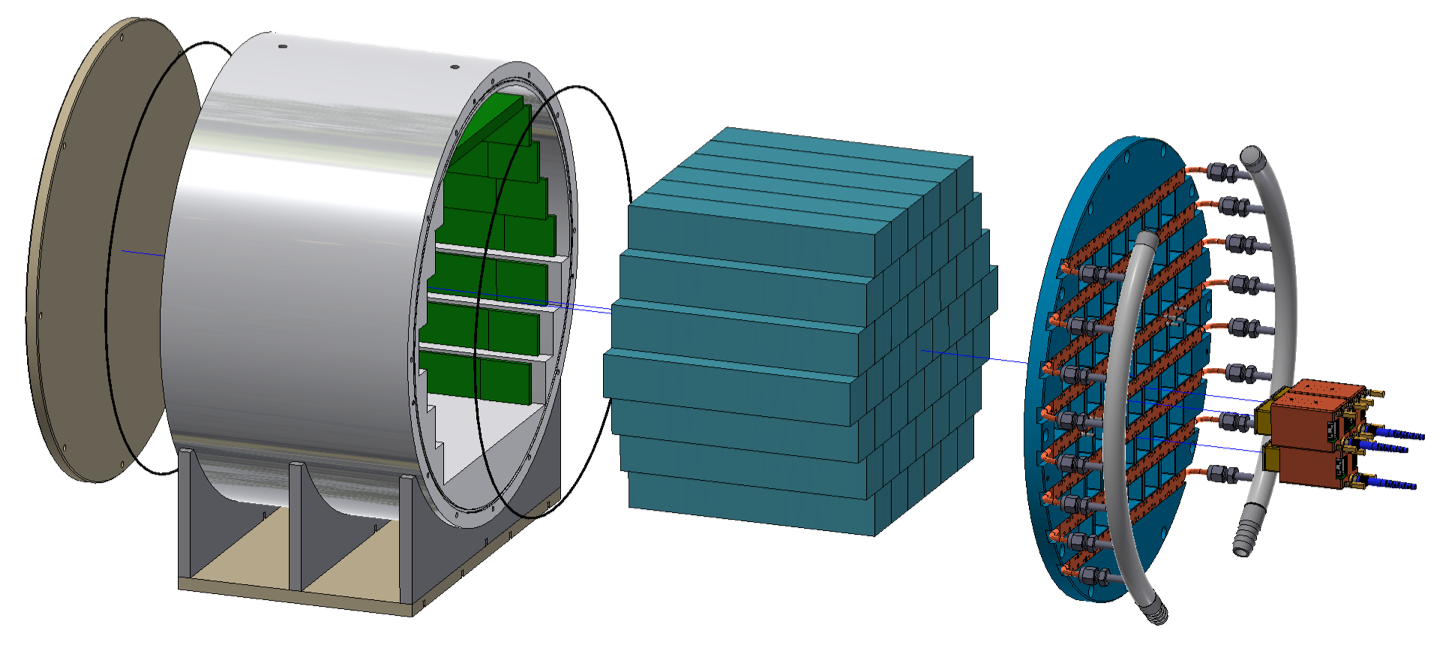 Matrix
FEE_plate
O-ring
SiPM
+ 
FEE
Cylinder: INFN Lecce + INFN Padova
  Back plate + base: INFN Lecce
  FEE_plate: INFN Pisa
  SiPM holders: INFN/LNF
  Crystals wrapping: INFN/LNF
  Assembly: all
26
Fabio Happacher |   Referee CSN1
27/04/18
Al shell
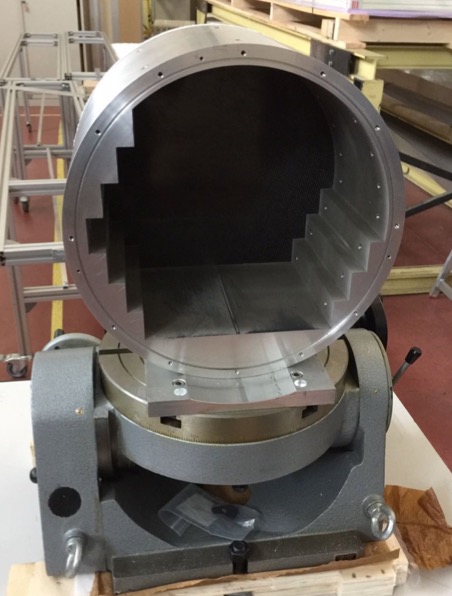 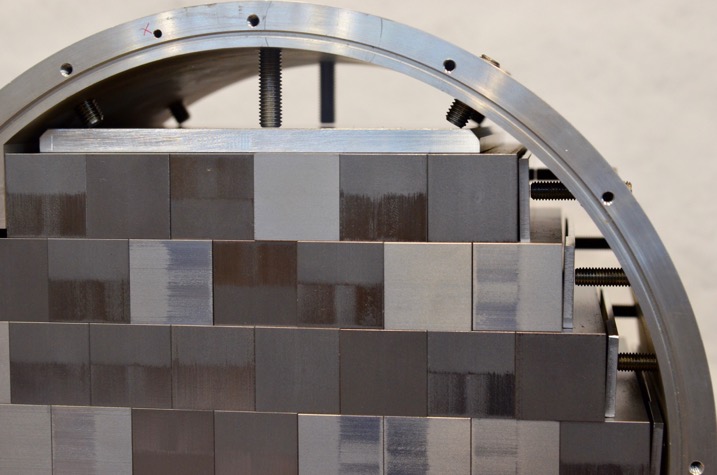 27
Fabio Happacher |   Referee CSN1
27/04/18
Preparation of wrapping: Tyvek folding (1)
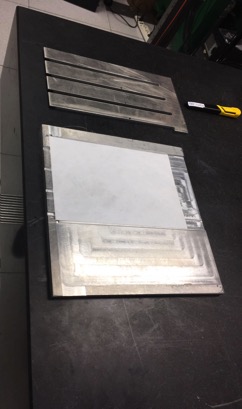 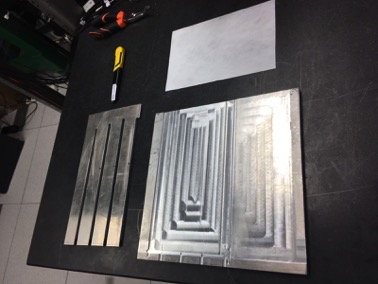 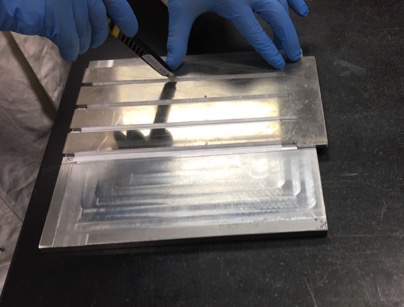 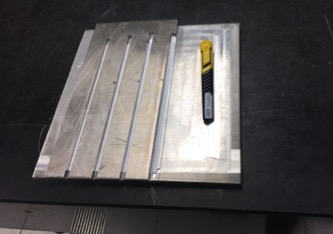 28
Fabio Happacher |   Referee CSN1
27/04/18
Preparation of wrapping: Tyvek folding (2)
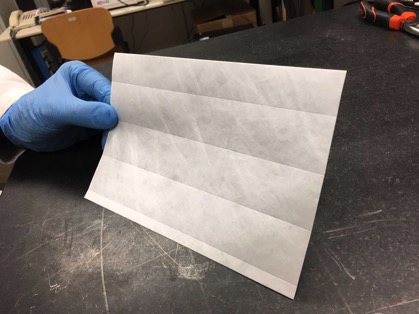 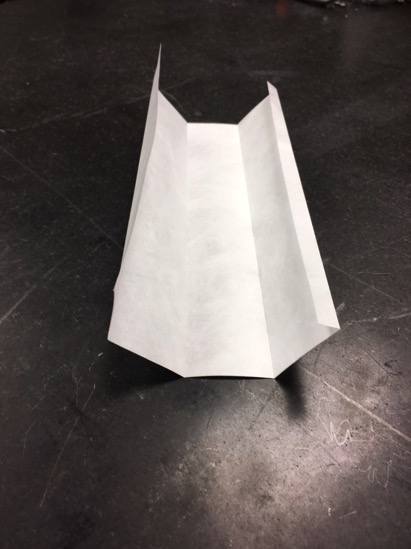 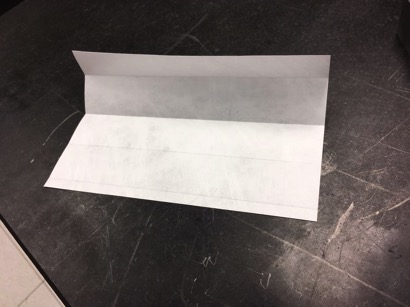 29
Fabio Happacher |   Referee CSN1
27/04/18
Crystal wrap: step-1, folding crystal in machine
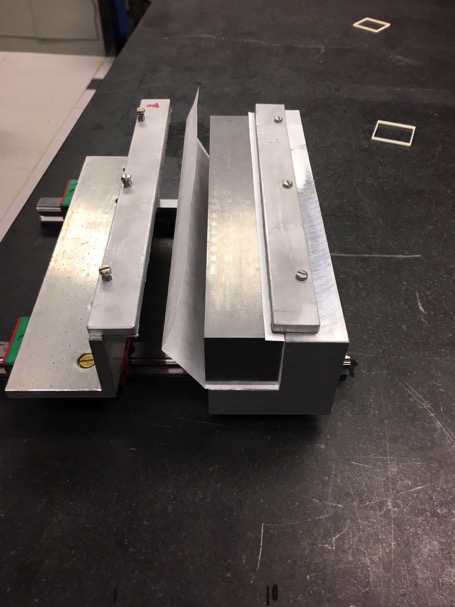 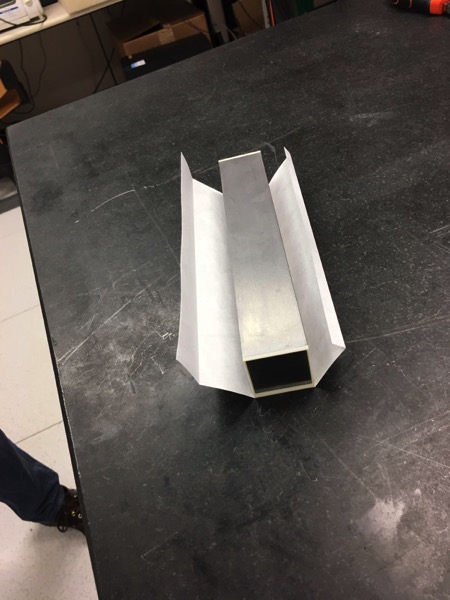 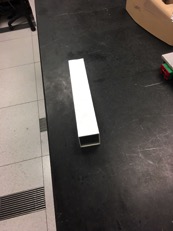 30
Fabio Happacher |   Referee CSN1
27/04/18
Crystal wrap: Step-2 .. Gluing of frames
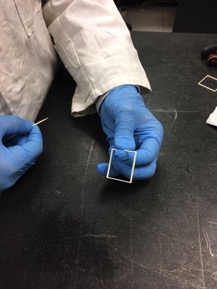 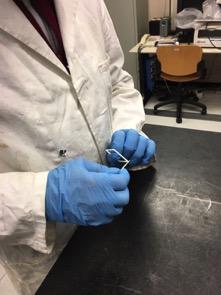 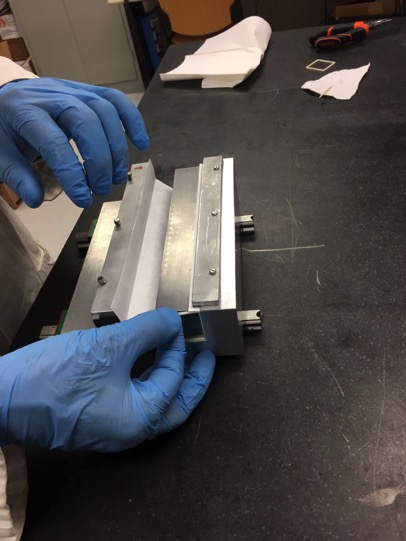 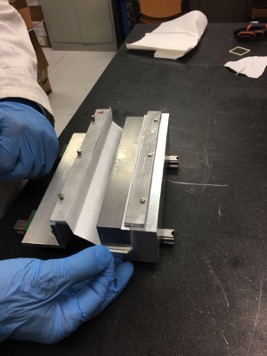 31
Fabio Happacher |   Referee CSN1
27/04/18
Crystal wrap: Step-2, gluing frames
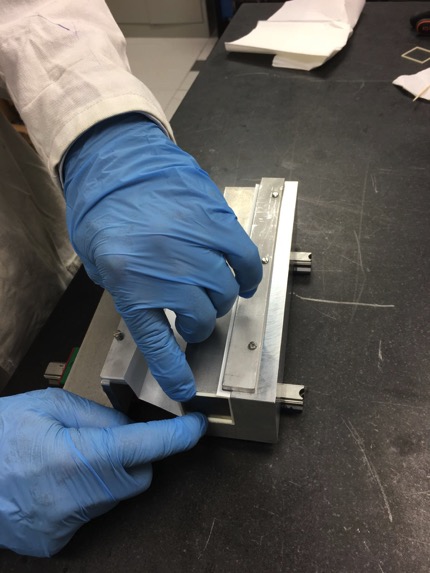 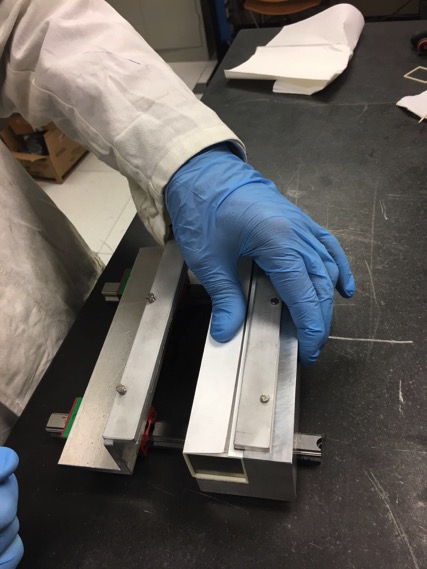 32
Fabio Happacher |   Referee CSN1
27/04/18
Crystal wrap: Step-3 Aluminum tape
After curing of frames on the Tyvek
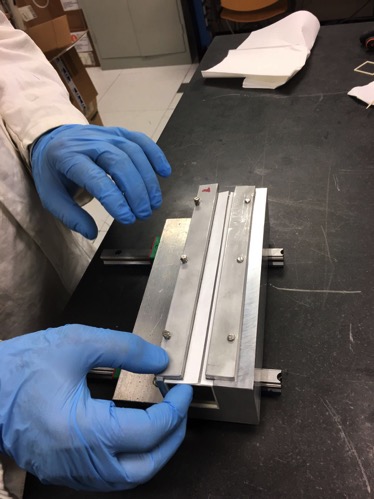 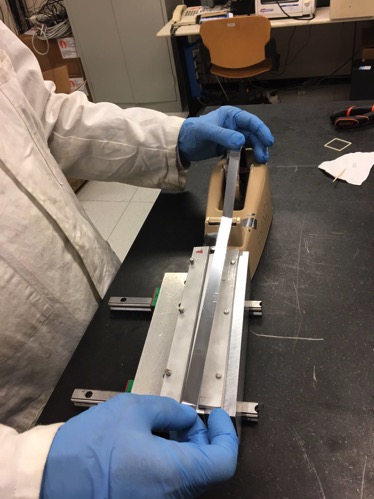 33
Fabio Happacher |   Referee CSN1
27/04/18
Preparation of wrapping: Crystal wrap
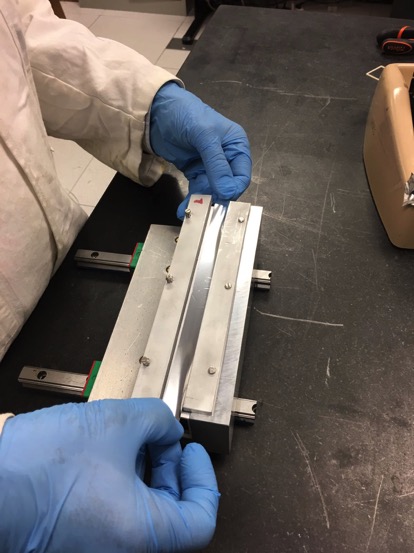 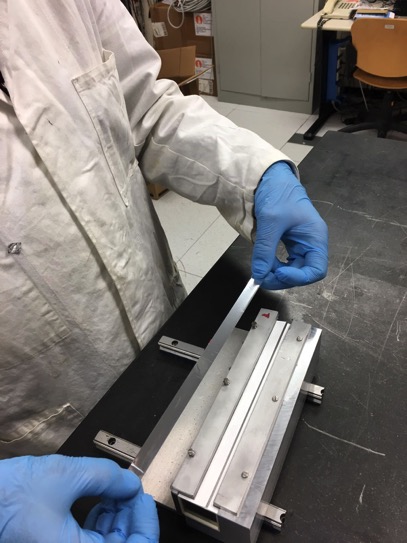 34
Fabio Happacher |   Referee CSN1
27/04/18
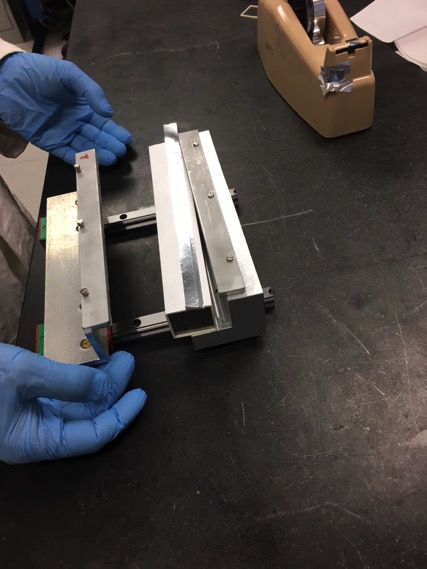 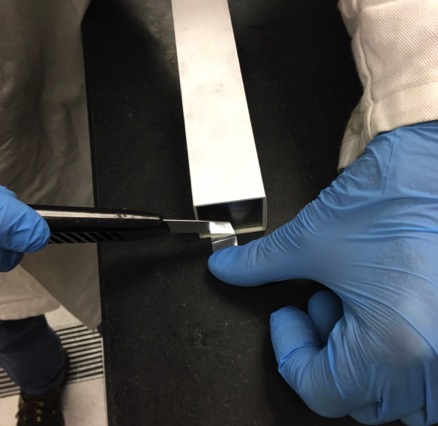 35
Fabio Happacher |   Referee CSN1
27/04/18
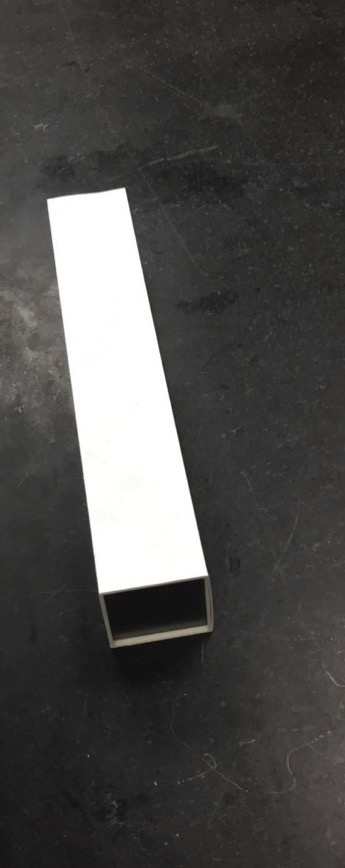 Crystal wrap: final resut
36
Fabio Happacher |   Referee CSN1
27/04/18
Module 0  FEE plate
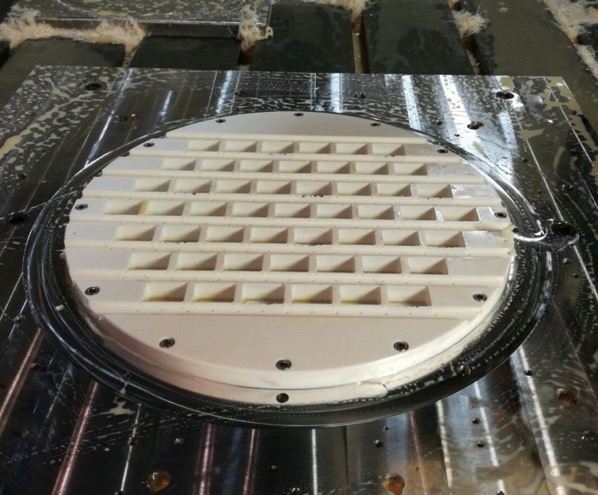 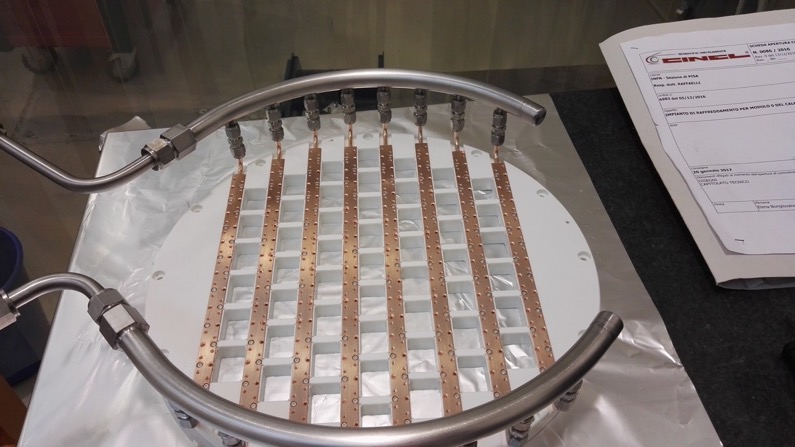 37
Fabio Happacher |   Referee CSN1
27/04/18
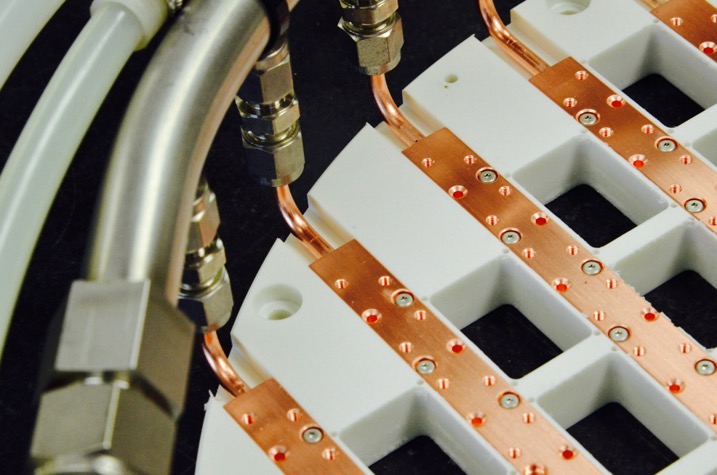 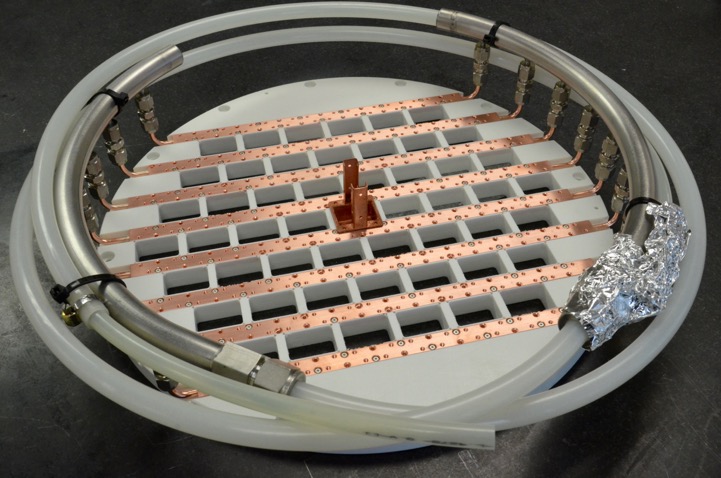 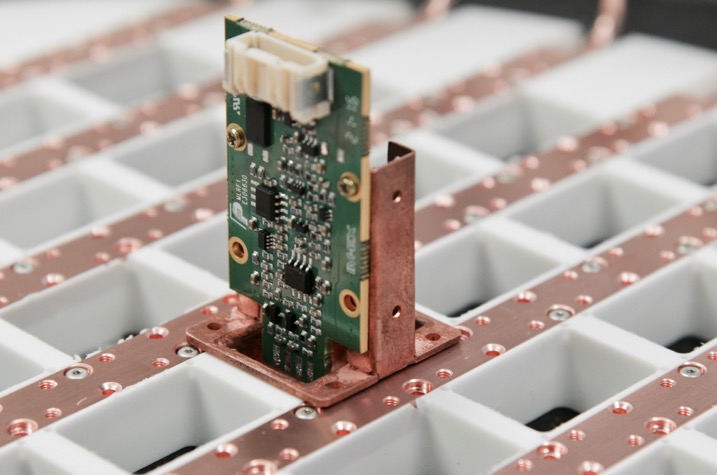 38
Fabio Happacher |   Referee CSN1
27/04/18
39
Fabio Happacher |   Referee CSN1
27/04/18
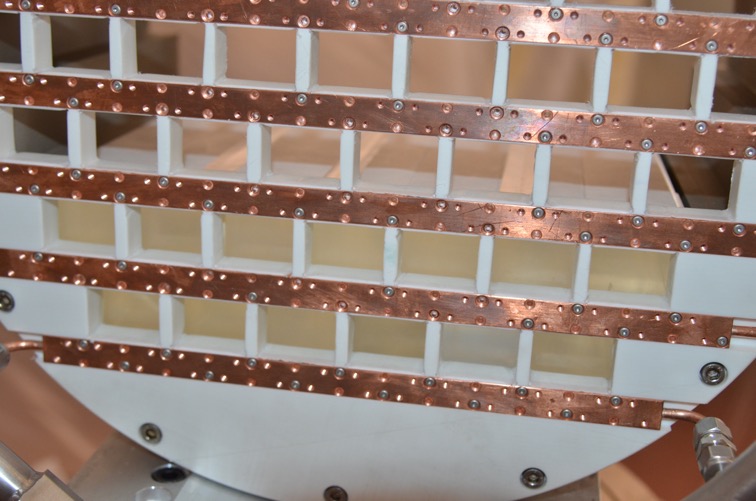 40
Fabio Happacher |   Referee CSN1
27/04/18
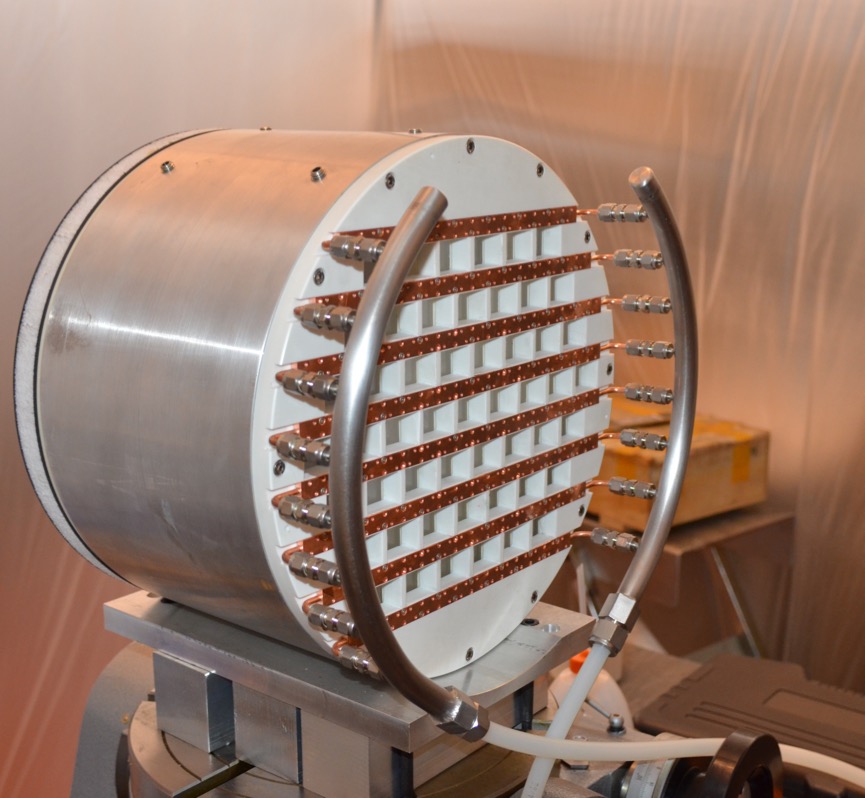 41
Fabio Happacher |   Referee CSN1
27/04/18
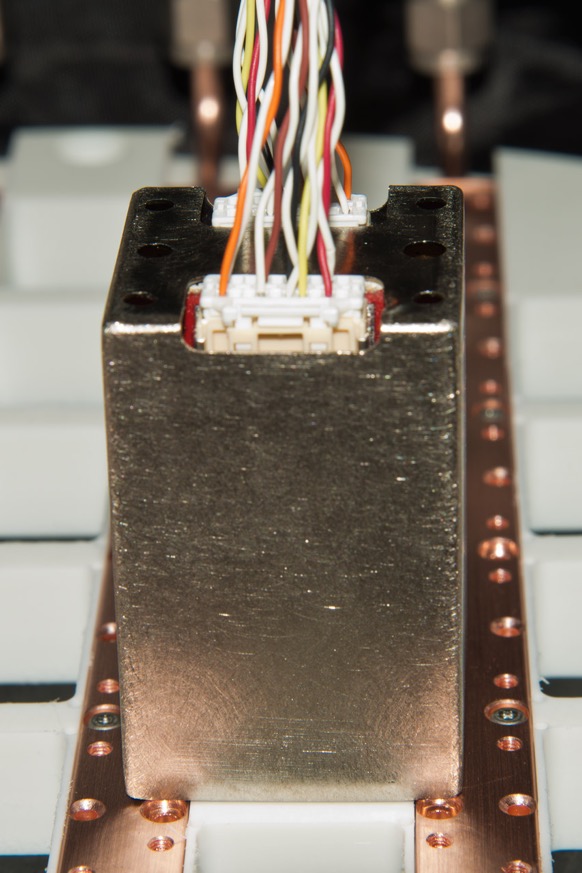 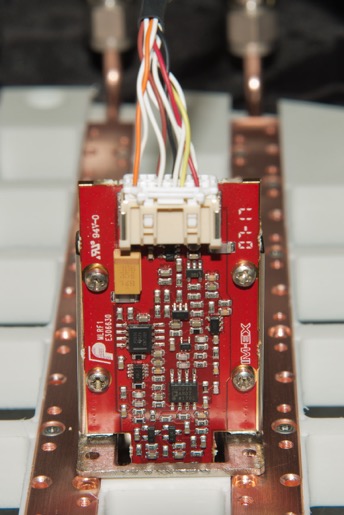 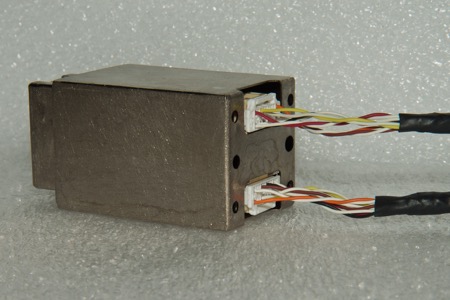 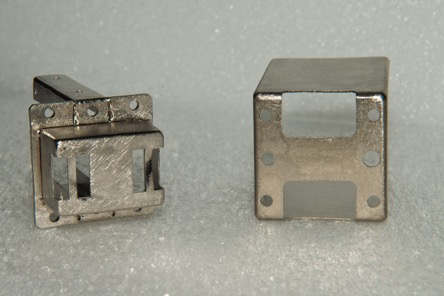 42
Fabio Happacher |   Referee CSN1
27/04/18
SiPM +FEE holder
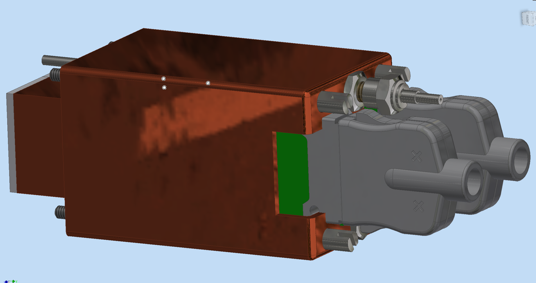 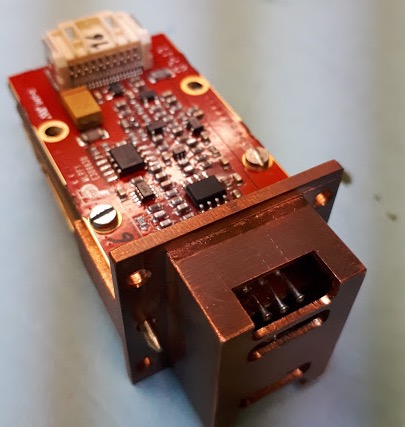 New design for the Sipm+FEE holders

New prototype with more precise 
production technique machining

The holder dimensions are customized
for the  Hamamatsu SiPM.
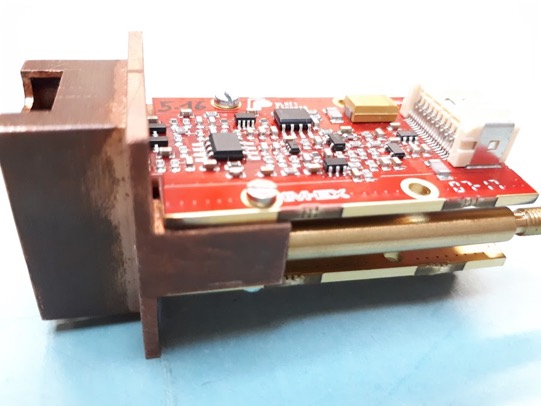 43
Fabio Happacher |   Referee CSN1
27/04/18
holder
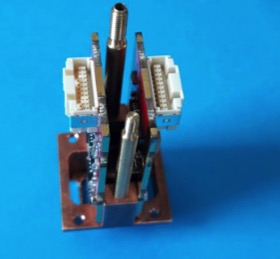 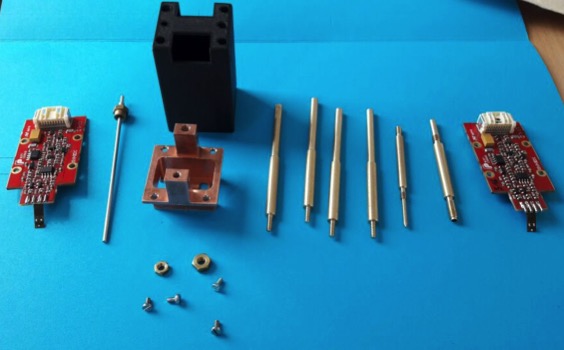 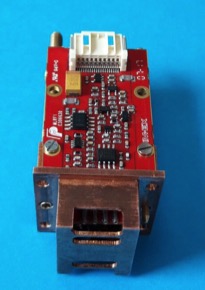 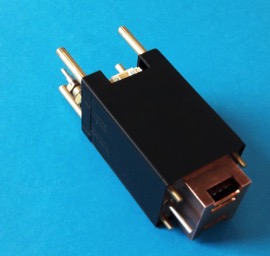 44
Fabio Happacher |   Referee CSN1
27/04/18
SiPM & FEE holders
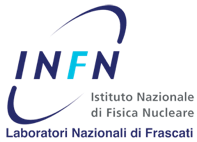 non chi comincia ma quel che persevera
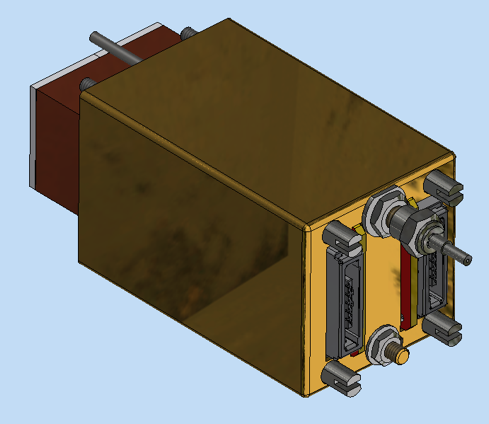 The holder houses the SiPMs, the FEE boards and fiber connectors.
The body of the holder is made of golden copper to achieve a good thermal conductivity and facilitate the gluing of the SiPMs.

It provides:
mechanical support for SiPM &FEE board;
heat exchange between SiPM and cooling circuit;
light-tightness;
faraday cage.
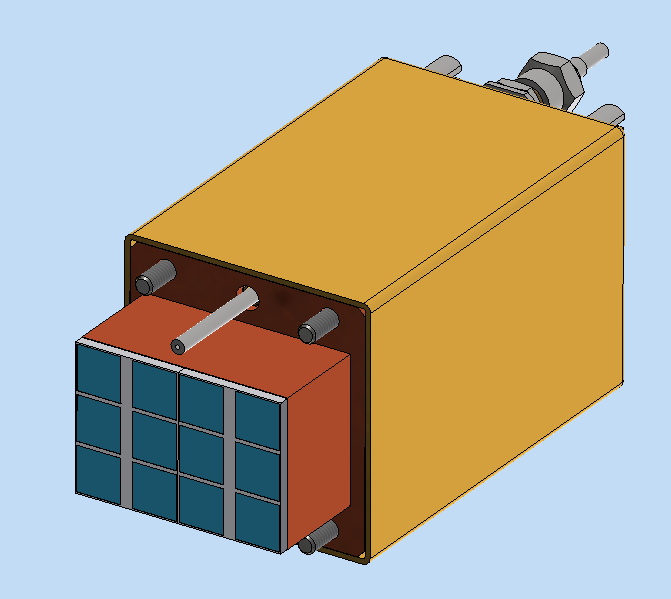 Fabio Happacher |   Referee CSN1
45
27/04/18
SiPM & FEE holders: components
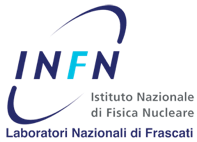 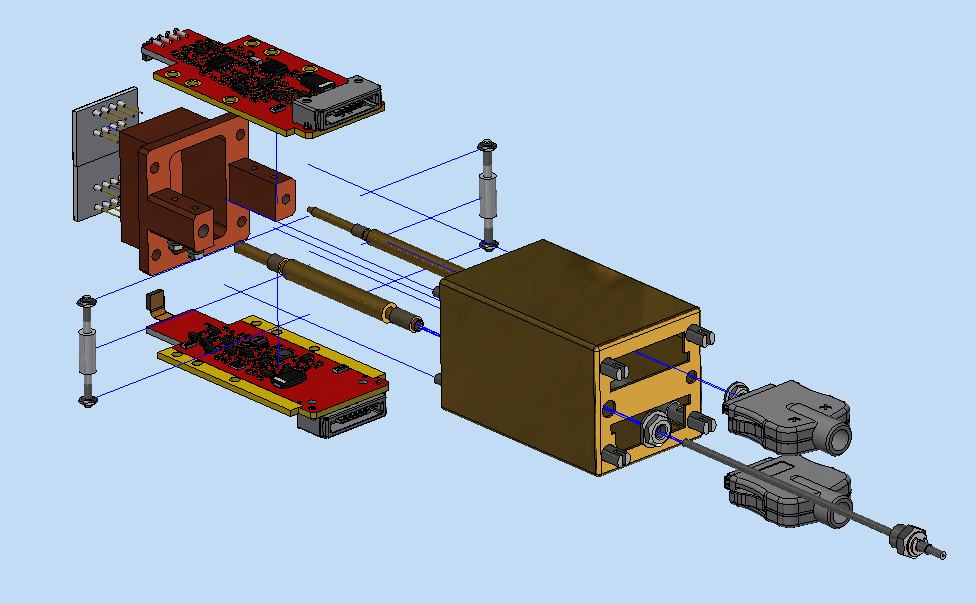 The FEE is screwed 
through a bridge resitor
REG_Board
The SiPM are glued on the case (body)
SiPMs
Holder
(copper+Au)
Closing Screw
Faraday cage
Screws
Spacer
Fiber Guide
Fiber optic connector
Fabio Happacher |   Referee CSN1
46
27/04/18
Sipm holder: total cost
non chi comincia ma quel che persevera
Fabio Happacher |   Referee CSN1
47
27/04/18
additional costs to be sustained
SiPM holder

From the quotes in our hands, the  overall cost of this component is estimated to be 60 kE
We hope that during the bids the costs will go down at least 10-15 %

Y adj
The Y adjustment mechanism has to be purchased, the cost is estimated to be 2250x4 =9 kE
48
Fabio Happacher |   Referee CSN1
27/04/18
plans 2018
Plan CRR in July 2018
The mock-up of a real size annulus is growing. 
final designs for all the parts
Bids 
  A tender is out for the purchase of the 2 Outer Al Cylinder
		We needed 14 kEuro extra to add stepped margin in the machining 
   Tender in preparation for FEE plate – 10 kE extra cost
    FEE Cooling pipes machining 22 kE extra cost
    Divided in two: material and machining
   Tender in preparation for CF source plate, also in two parts.
   Feet and adjustment mechanism – LNF workshop
  2 annuli connection mechanisms  – LNF workshop
  Assembly and lifting tools will be built @FNAL
  Changed manufacturing technique for SiPM + FEE holders  
       we have now a first good prototype - assessing extra cost
49
Fabio Happacher |   Referee CSN1
27/04/18